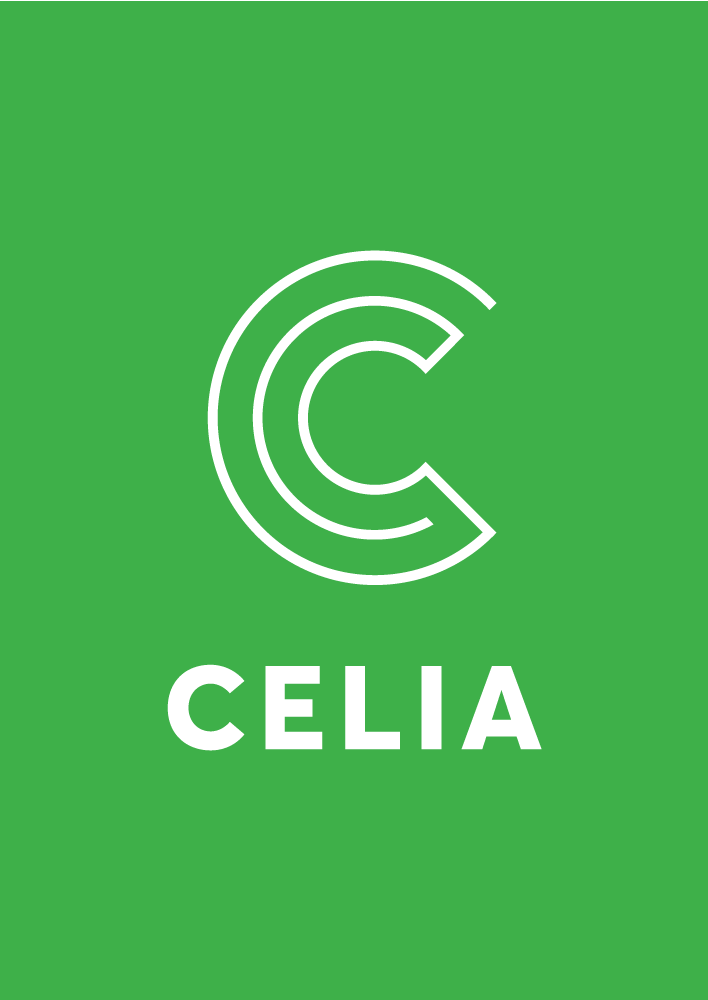 Selkis-pöllöjä
Printatkaa ja käyttäkää vapaasti Selkis-hyllyn ja -aineistojen yhteydessä
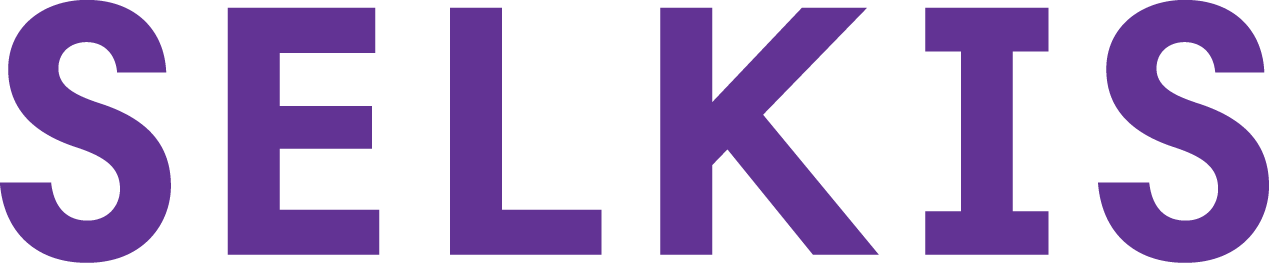 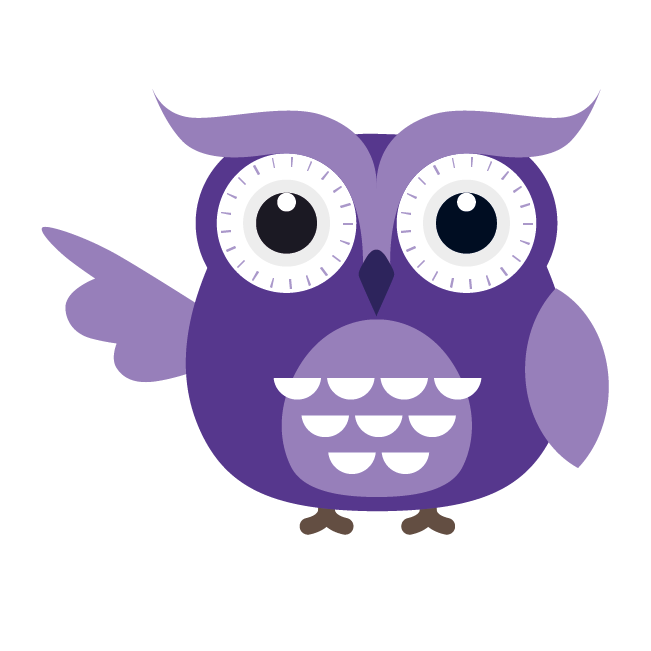 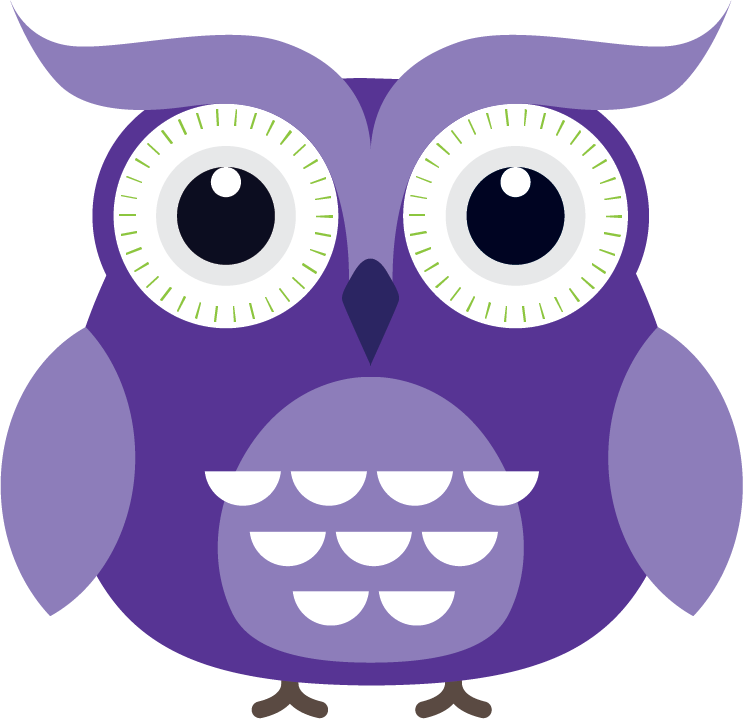 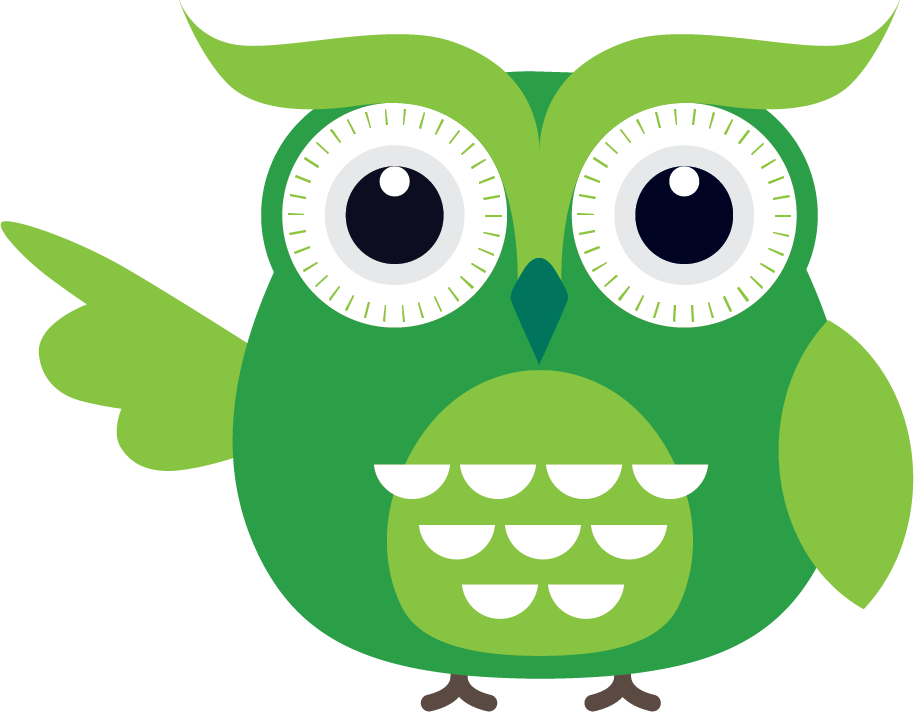 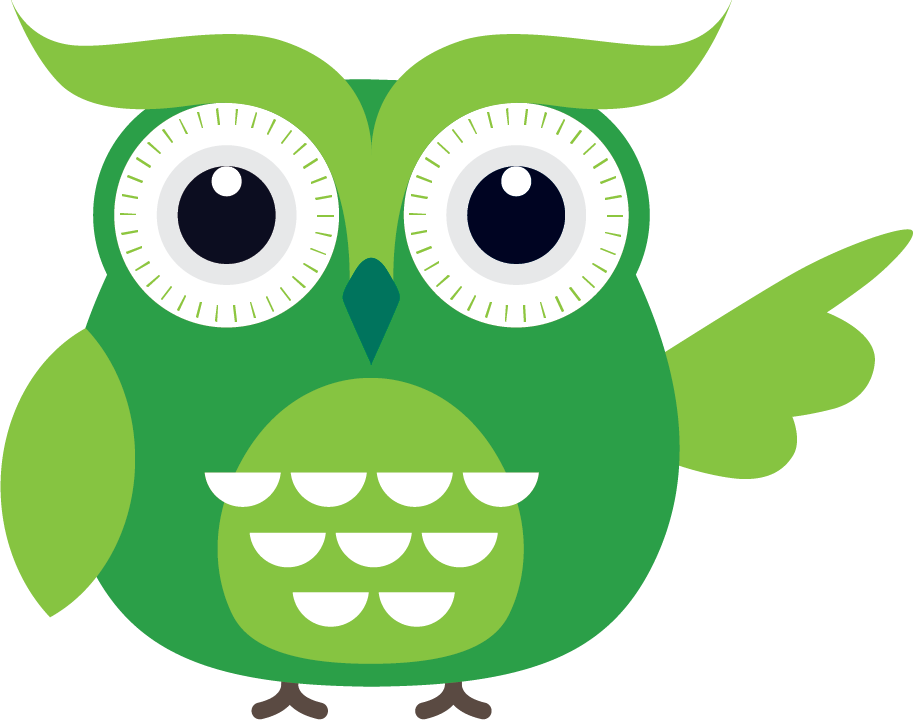